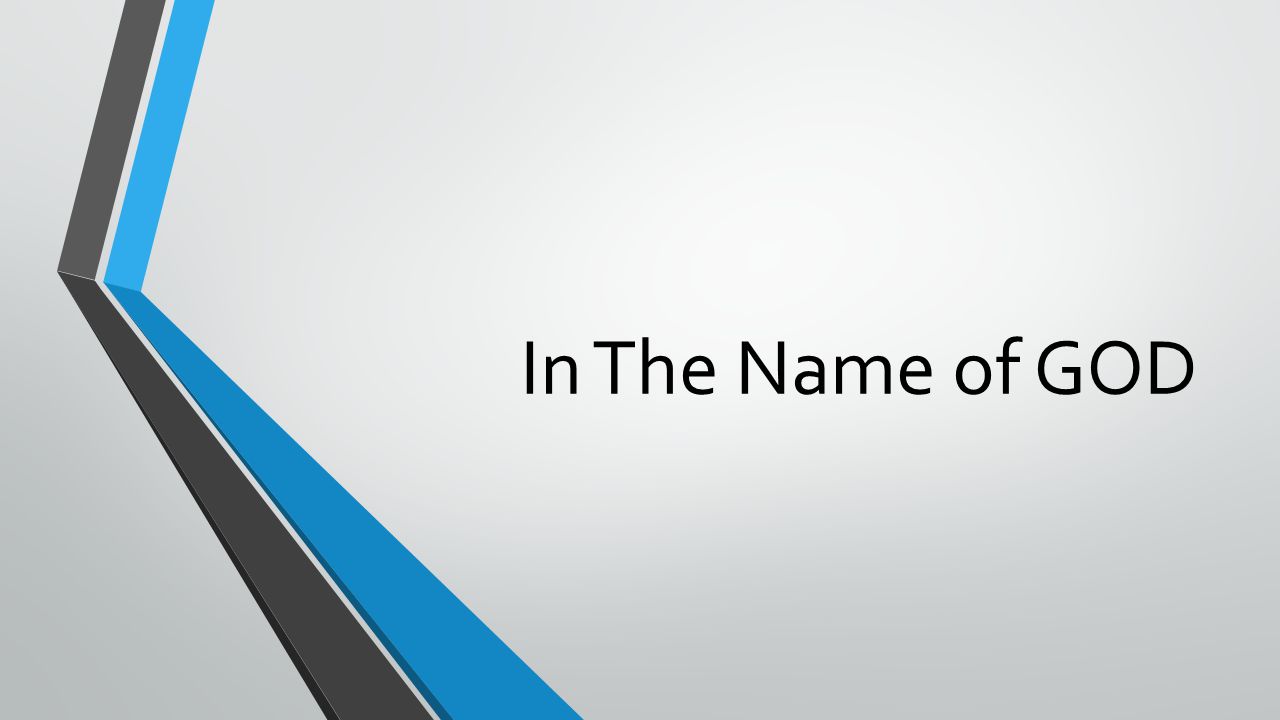 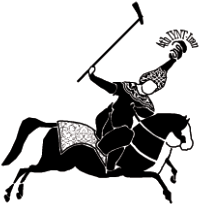 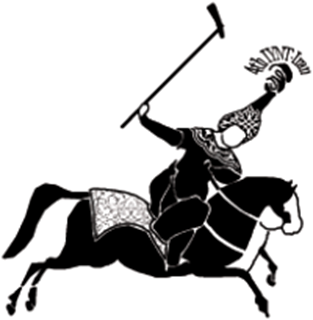 IYNT 2016
Iran-Shiraz
International Young Naturalist’s Tournament
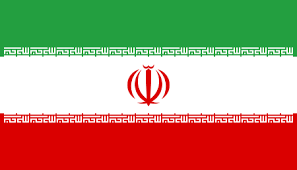 Problem No.7.
Reporter: Zeinab Ammari Allahyari
Maple group
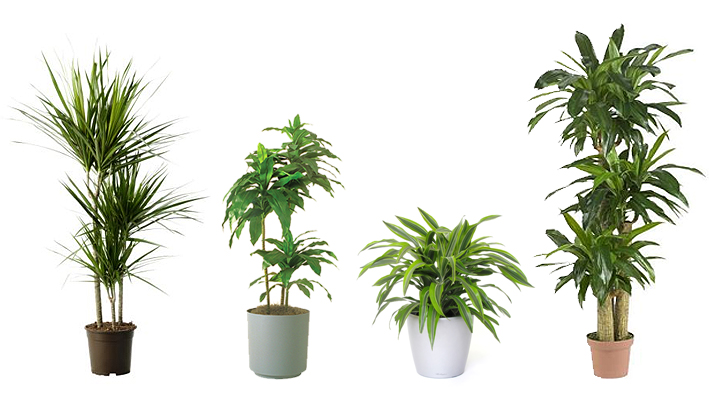 7. Plants in Motion
Various plants can turn in response to the position of the sun or other light sources.                                             Investigate this motion experimentally and theoretically.
Grows out
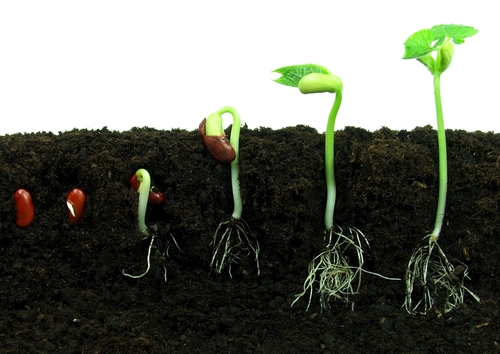 Grows up
Grow down
International Young Naturalist’s Tournament |  08/2016  |   page 1
`
What’s tropisms?
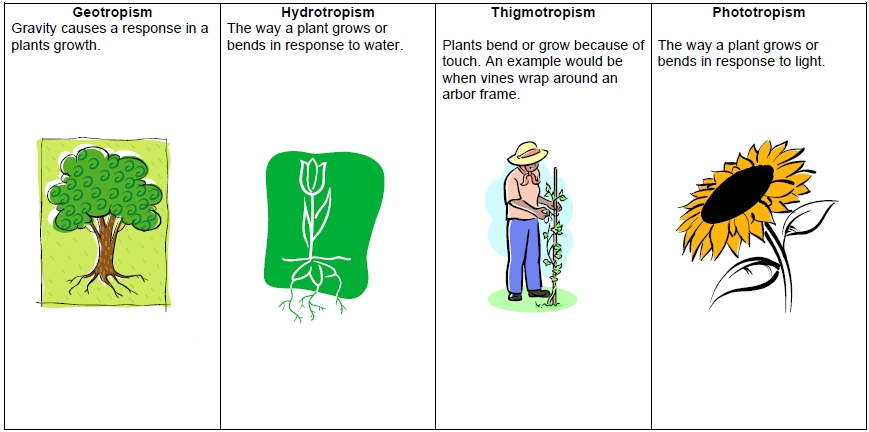 International Young Naturalist’s Tournament |  08/2016  |   page 2
`
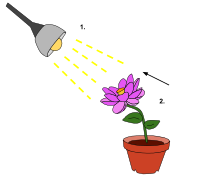 What’s phototropism?
Phototropism is a curvature in relation to directional light.
International Young Naturalist’s Tournament |  08/2016  |   page 3
`
International Young Naturalist’s Tournament |  08/2016  |   page 4
`
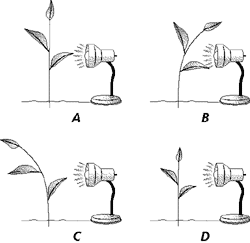 positive phototropism
negative 
 phototropism
International Young Naturalist’s Tournament |  08/2016  |   page 5
`
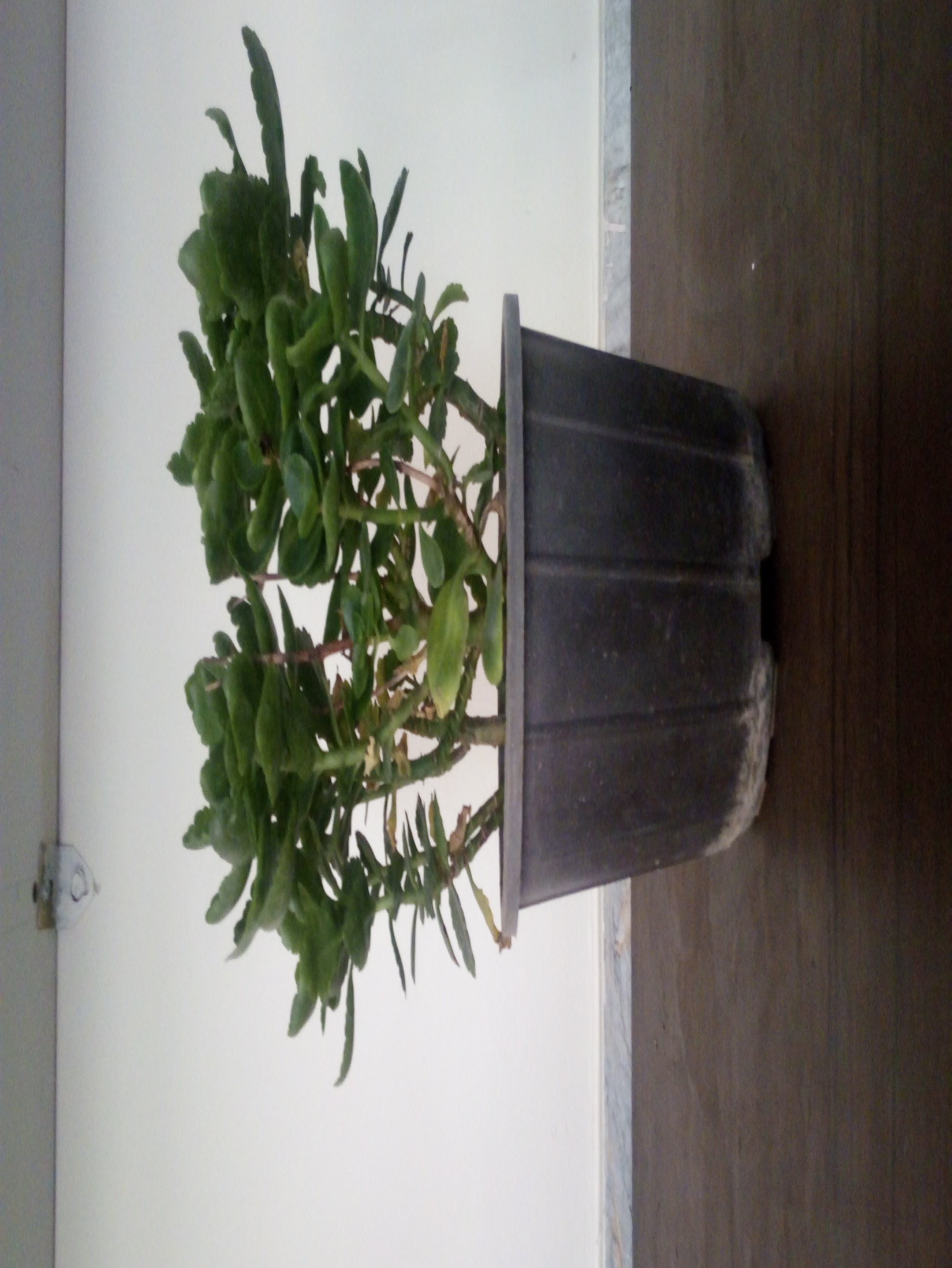 Experiment No.1:positive phototropism
International Young Naturalist’s Tournament |  08/2016  |   page 6
`
Step1:
3
1
2
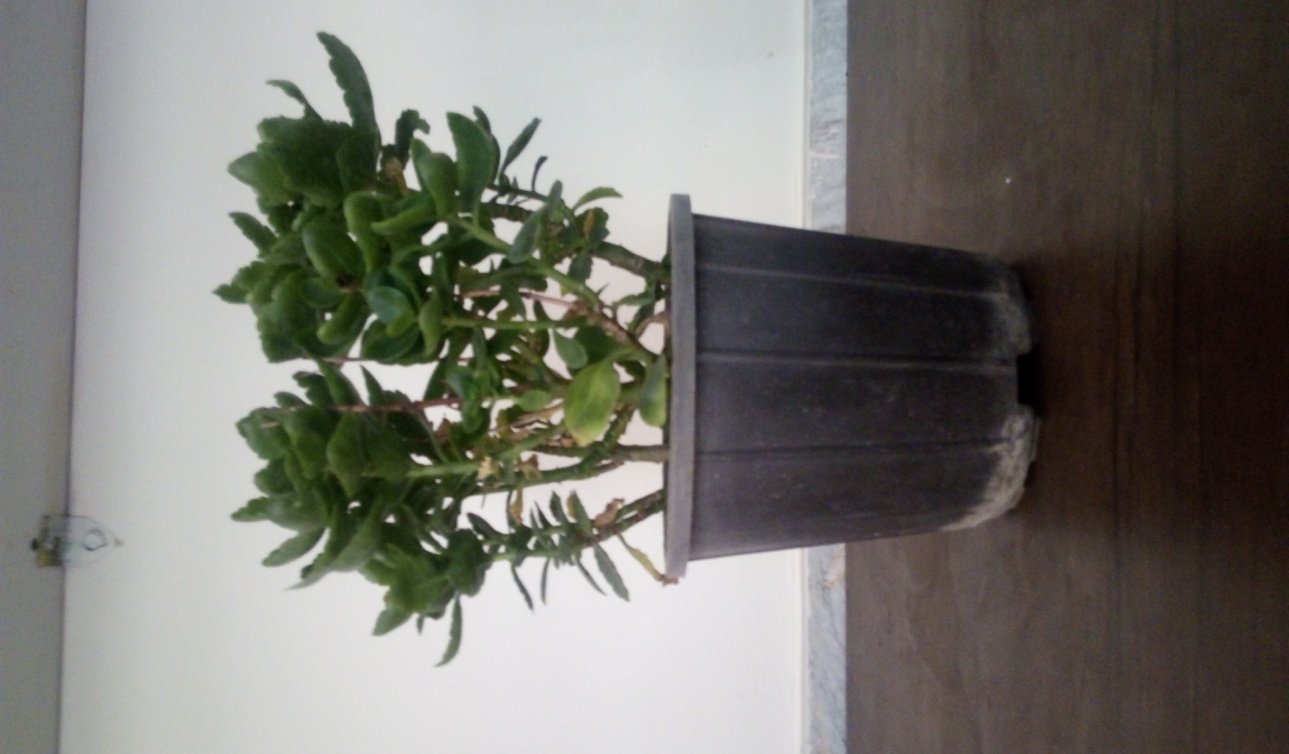 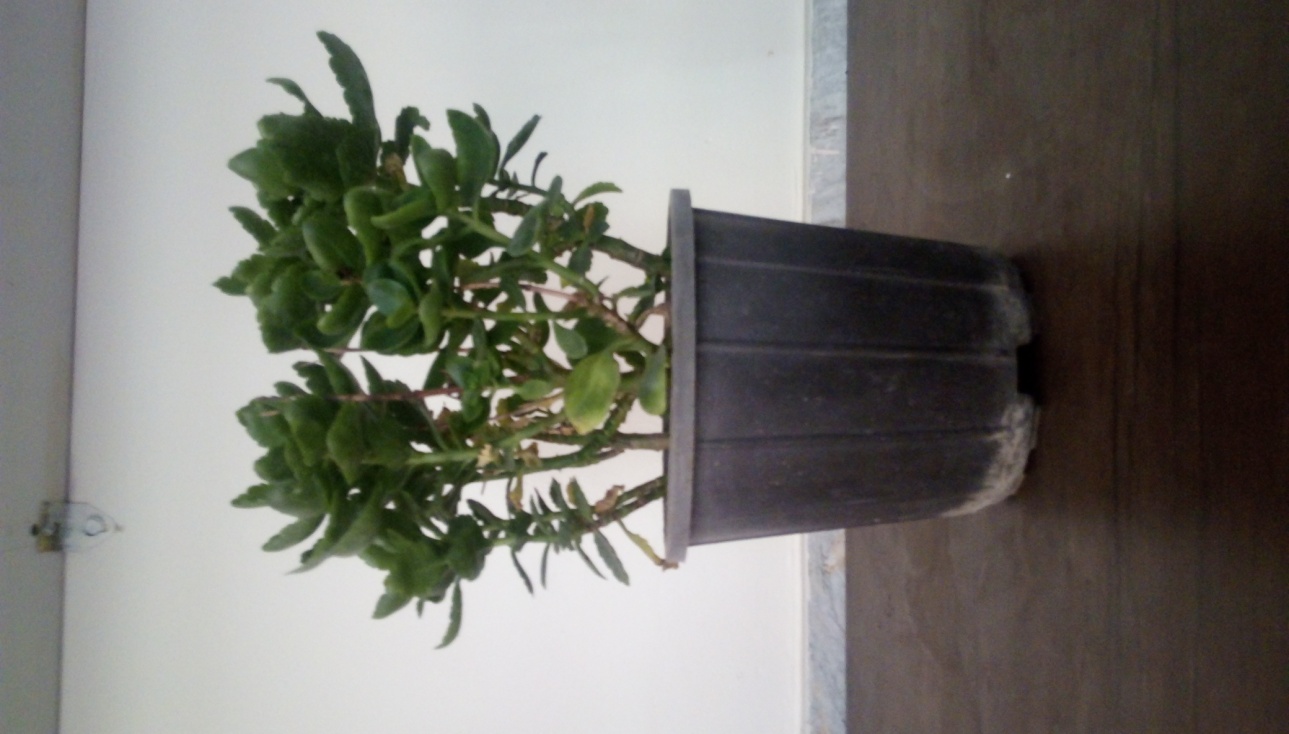 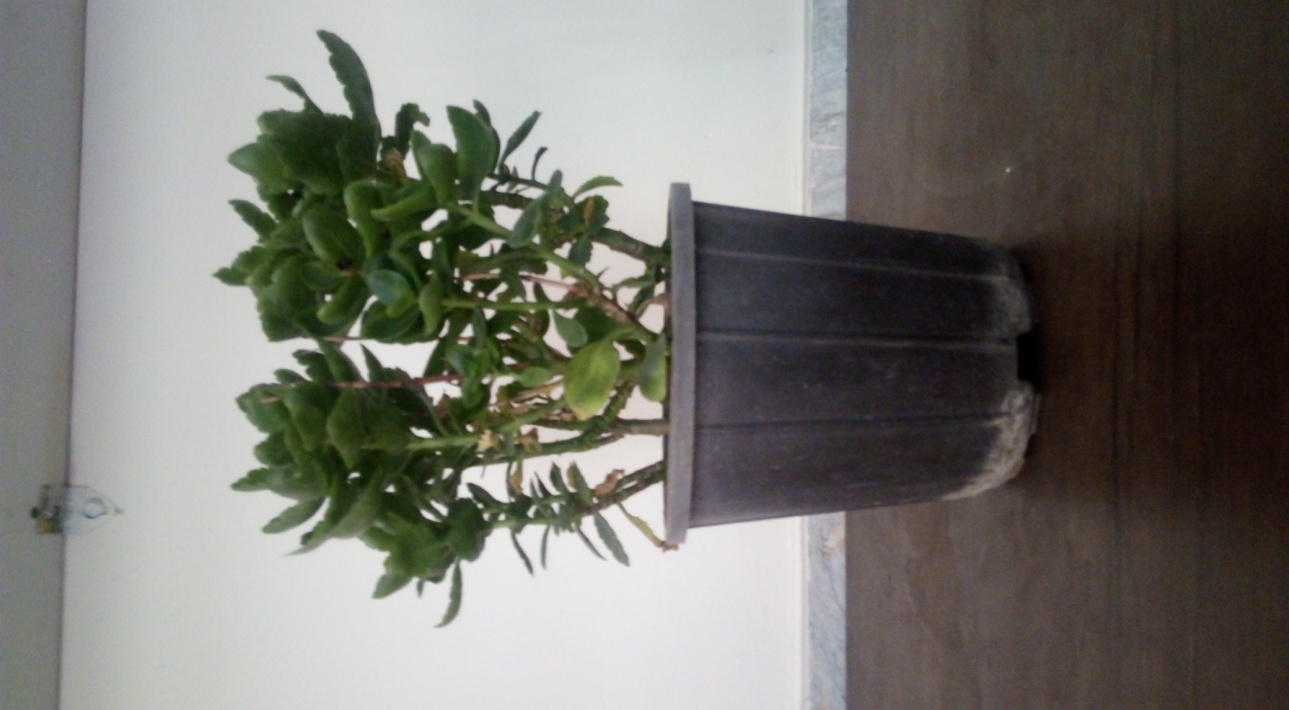 International Young Naturalist’s Tournament |  08/2016  |   page 7
`
Step2:
Days No.1-5
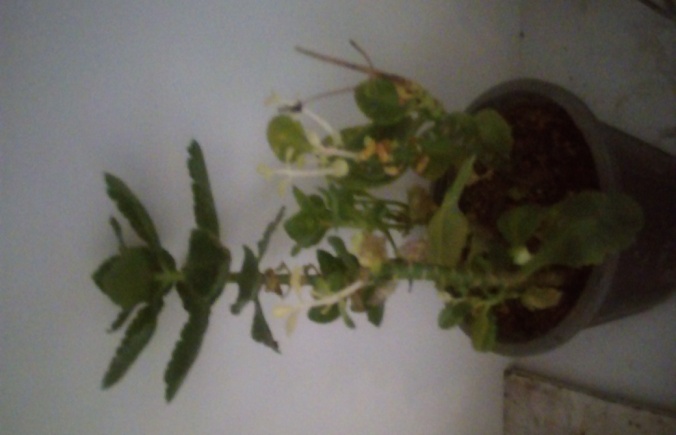 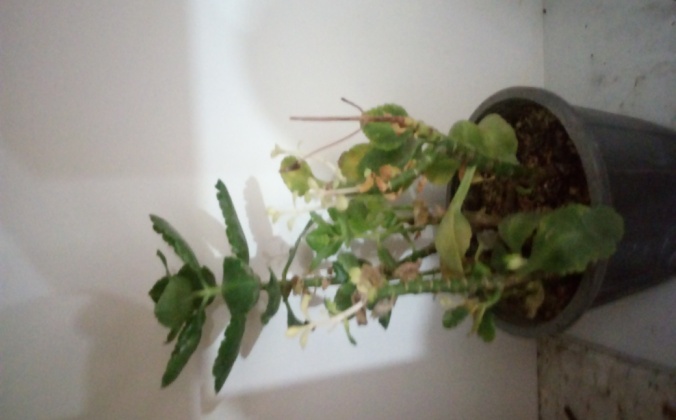 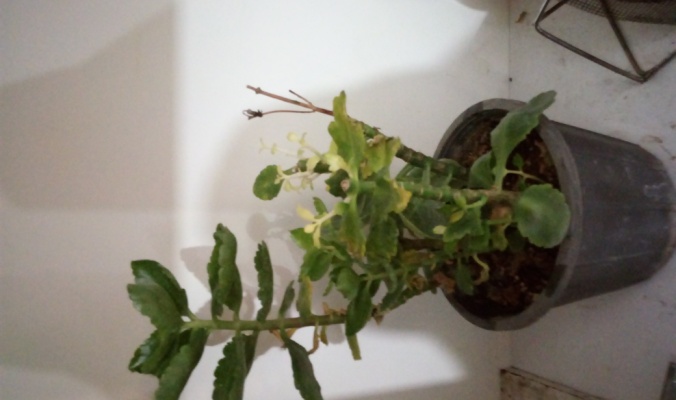 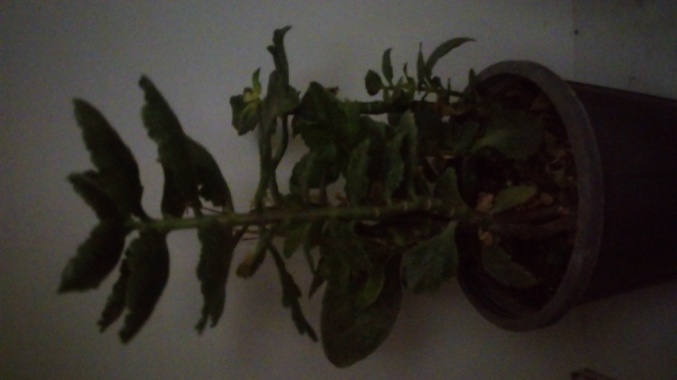 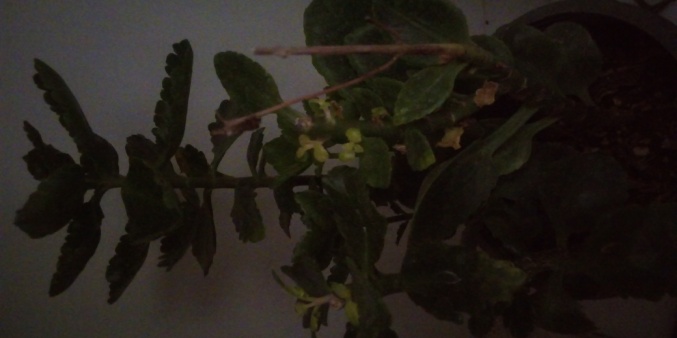 Days No.5-10
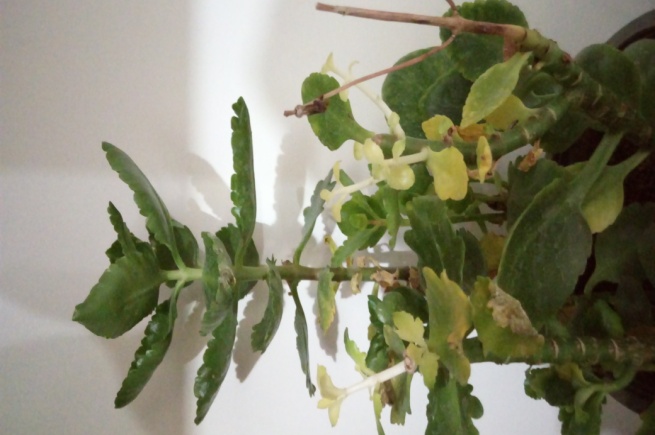 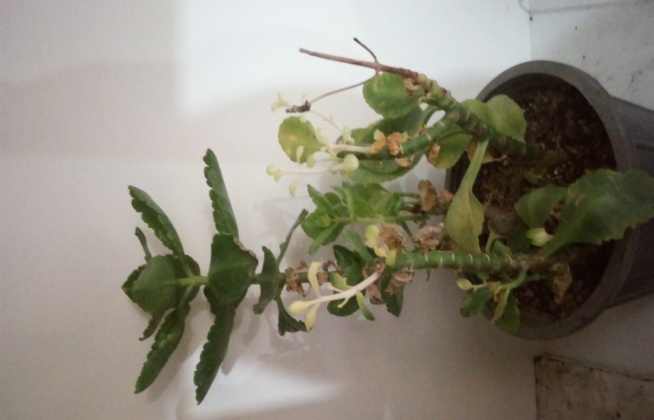 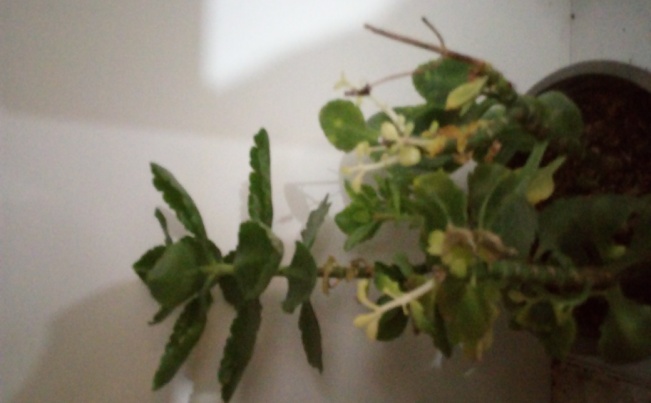 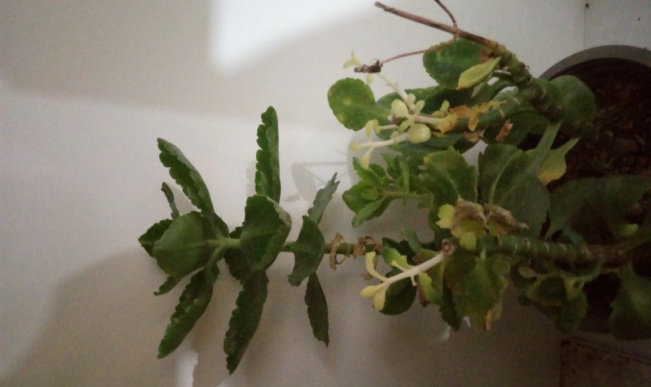 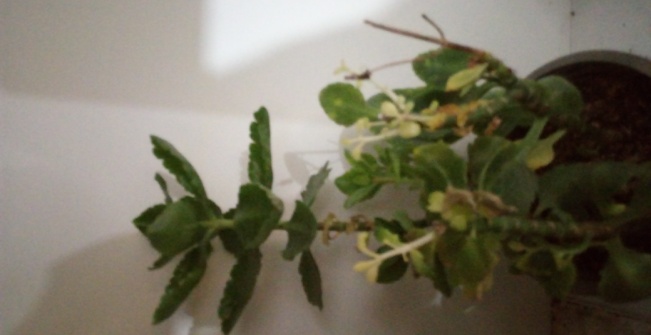 International Young Naturalist’s Tournament |  08/2016  |   page 8
`
Step3:
Days No.1-5
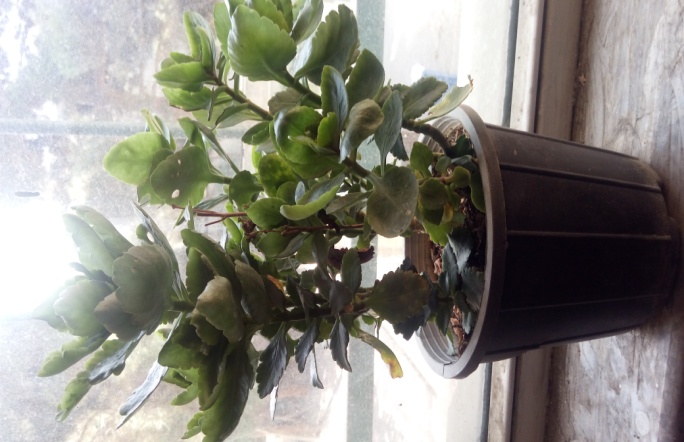 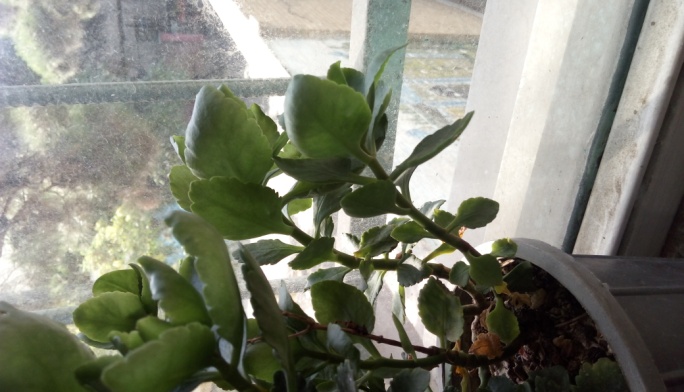 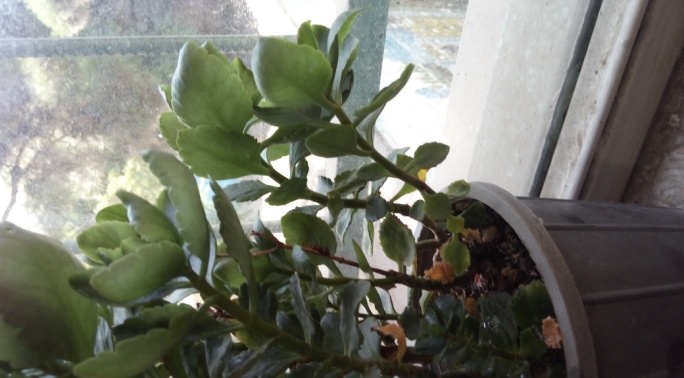 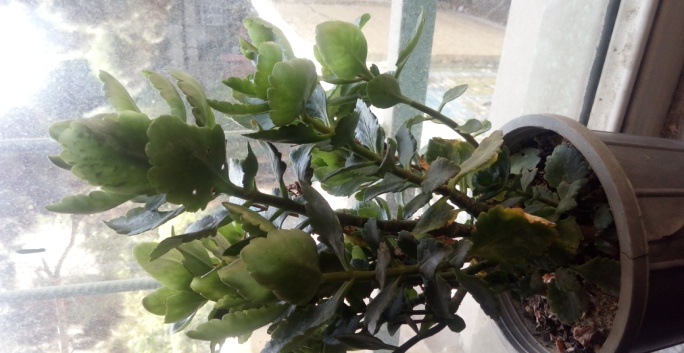 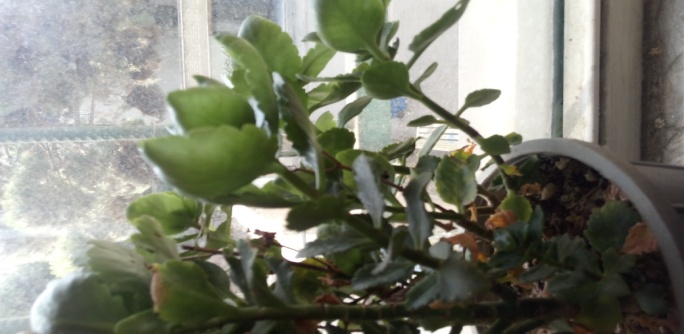 Days No.5-10
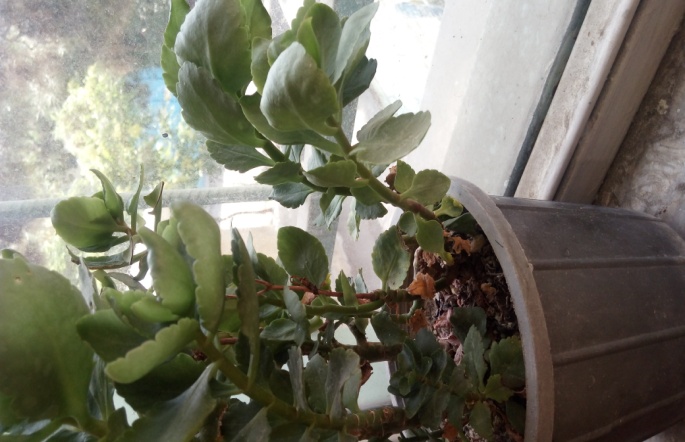 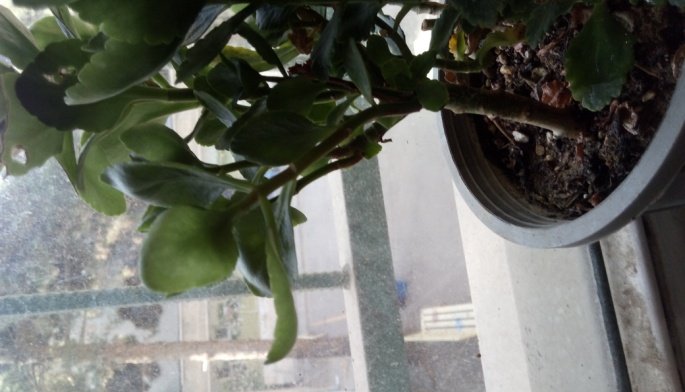 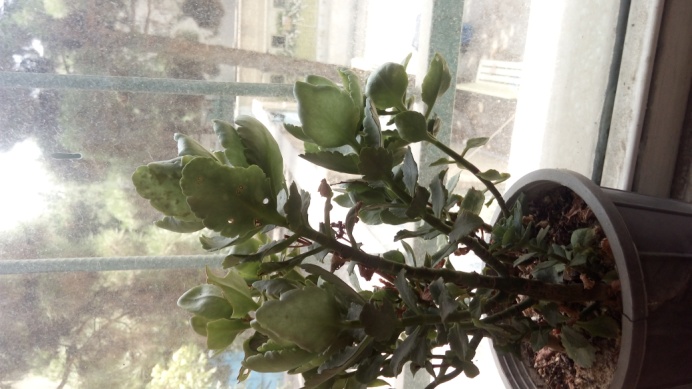 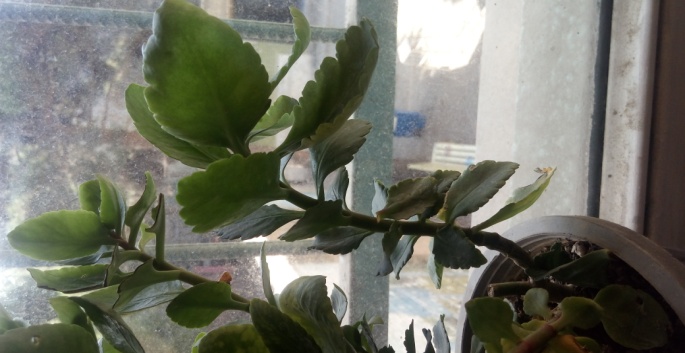 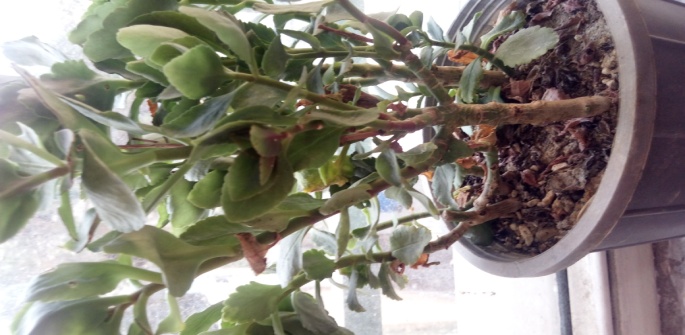 International Young Naturalist’s Tournament |  08/2016  |   page 9
`
How can they turn like this?
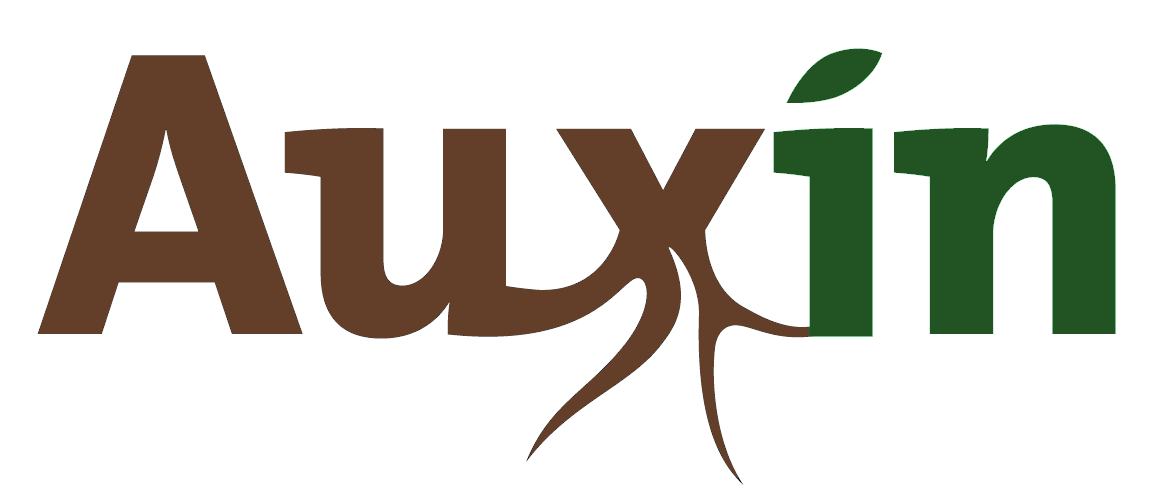 International Young Naturalist’s Tournament |  08/2016  |   page 10
`
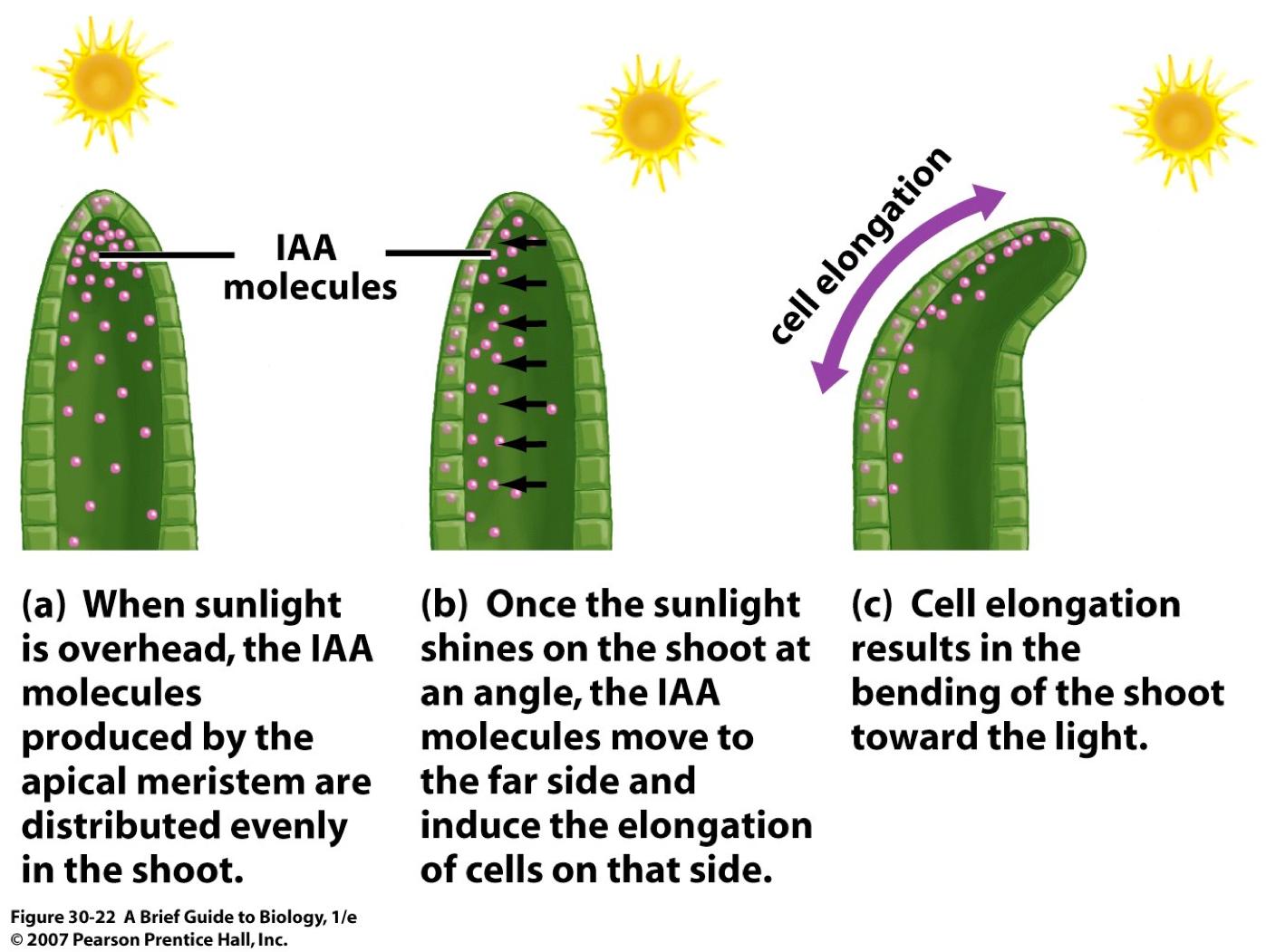 International Young Naturalist’s Tournament |  08/2016  |   page 11
`
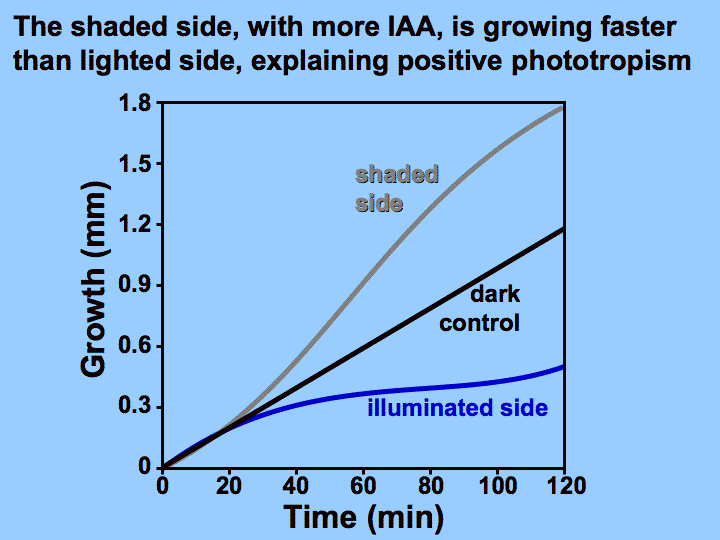 International Young Naturalist’s Tournament |  08/2016  |   page 12
`
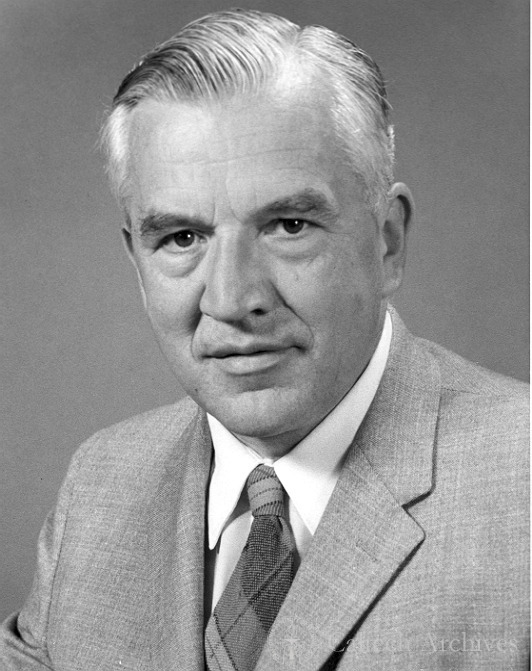 Frits Went’s experiment:
A Dutch graduate student named Frits Went first described auxins in 1926 and chose the name auxin from the Greek word auxien, which means 'to grow.
International Young Naturalist’s Tournament |  08/2016  |   page 13
`
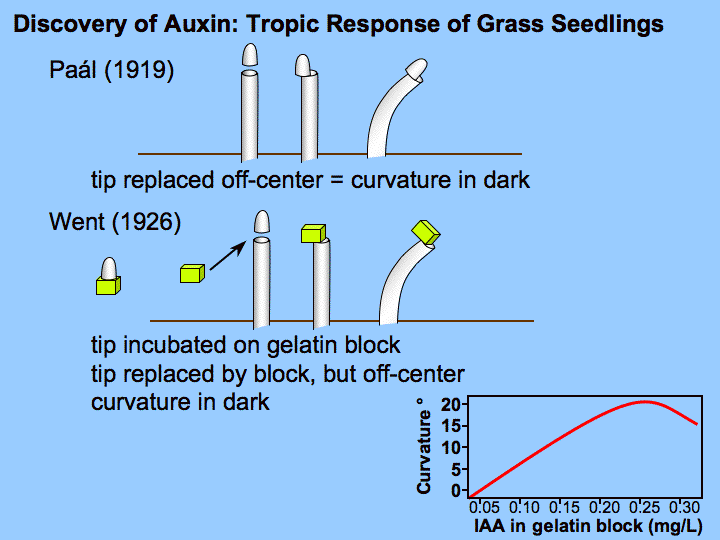 International Young Naturalist’s Tournament |  08/2016  |   page 14
`
Sources:
www.emaze.com
www.uky.edu
www.sciencepresse.qc.ca
www.sinauer.com
www.whfreeman.com
www.pitara.com
www.plantphys.info
www.slideplayer.com
International Young Naturalist’s Tournament |  08/2016  |   page 15
`
The end,Thanks for your attention!
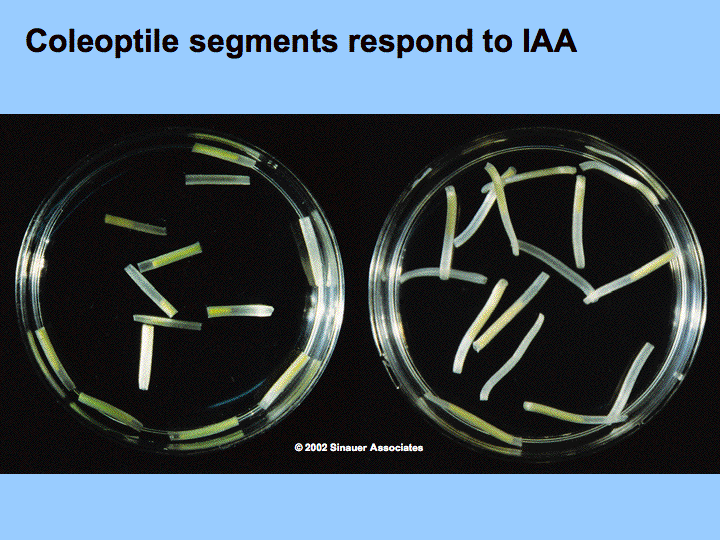 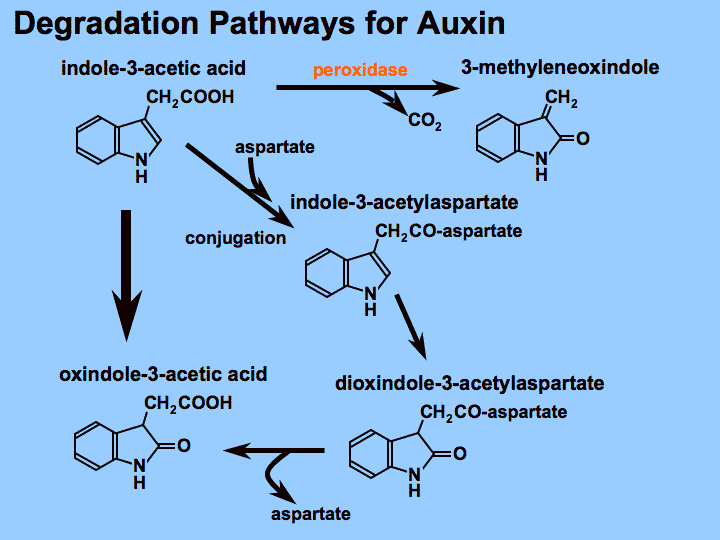 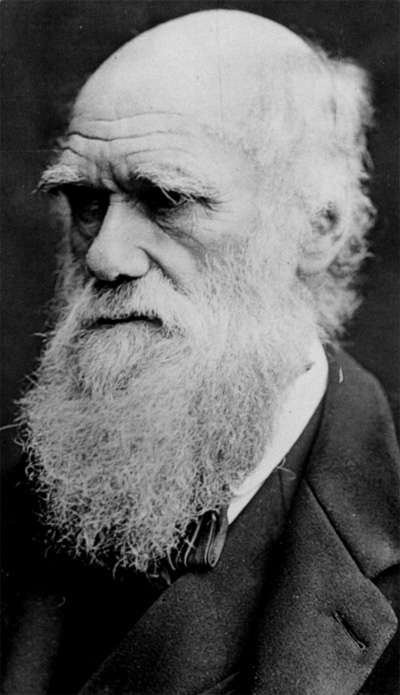 Charles Darwin’s experiment:
Charles Darwin and his son Francis studied the familiar reaction of plants growing toward light.